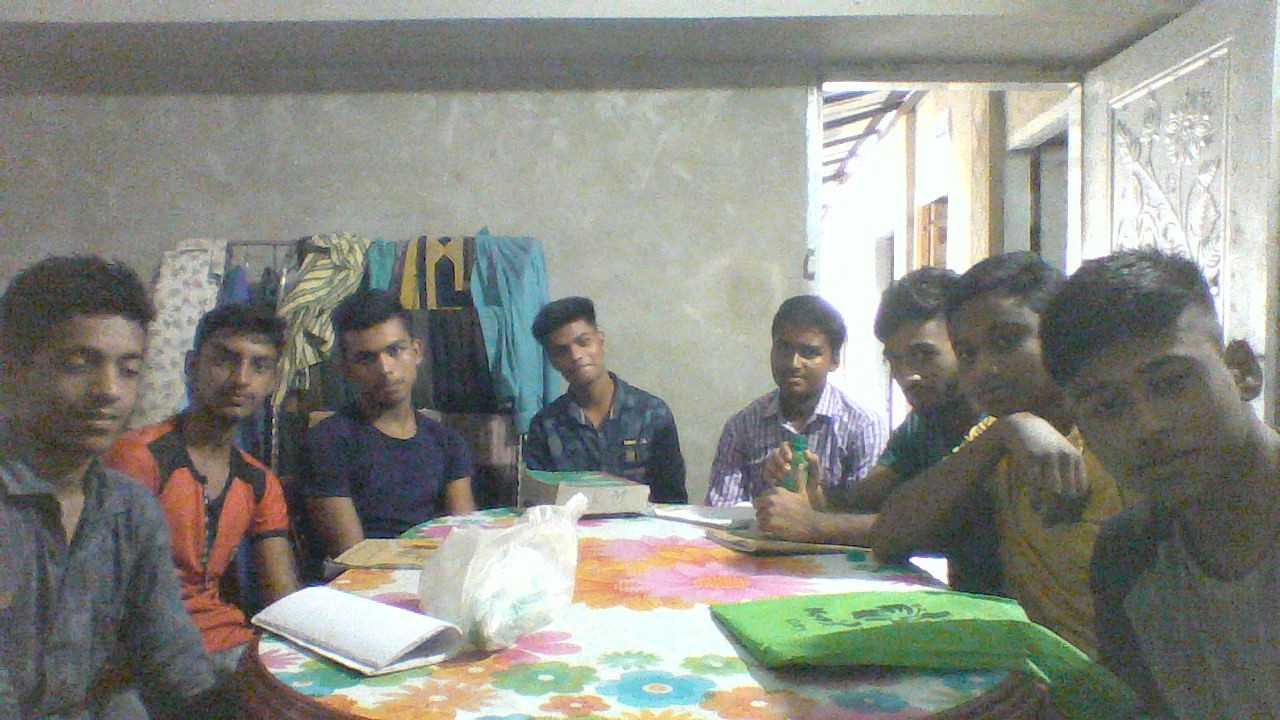 Dear students 
                     Welcome to my class
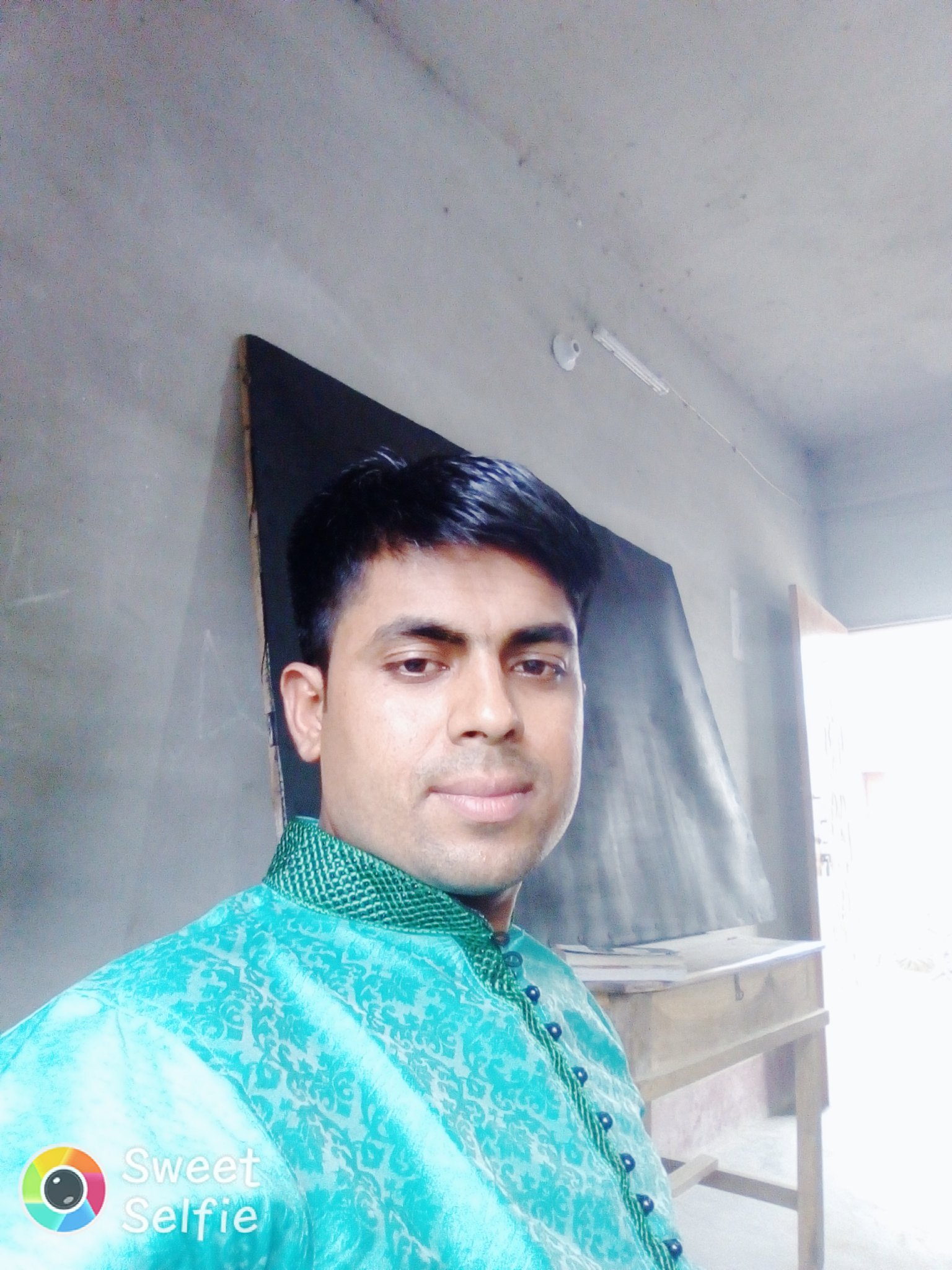 Introduction
Abul Kashem Miah 
Assistant Teacher(English) 
Shaheed Alauddin High School
Mirzapur, Pakundia, Kishoreganj


Class-10
Subject: English 2nd Paper
Topic: grammar
Rule: Generally, we follow this order 2nd 3rd 1st person.
Example: 
You, he and I saw the bird.
Rule: we follow this order in admitting faults -1st 2nd 3rd person.
Example: 
I, you and he are guilty.
3. Adjective+ noun.
Example:
Communicative competence refers to the ability to use language appropriately.
Environmental pollution has increased recently.
Noun
Adjective
4. A/an/ the+ Noun.
Example: 
A constitution is  essential for a nation.
The necessity of learning English can not be described in words.
5.	Rule: possessive adjective-
Possessive Adjective +Noun
Possessive Adjective + (not `the’) +noun.
Possessive Adjective +verb(ing).
Example:
a.	This is my book
b.	The boy broke his arm yesterday.
c.	He insisted on my going there.
6	Rule: Who, whom-(definite)
Who/whoever +verb
Whoever/whomever+ noun/pronoun.
Note: whoever/whomever(indefinite)

Example:
a.	He is the person who is honest.
b.	He is the person whom you want.
Rule-5: Preposition + noun/ verb(ing).
Example: 
Television is a source of (entertain)
Children are of fond of (use) mobile phone.